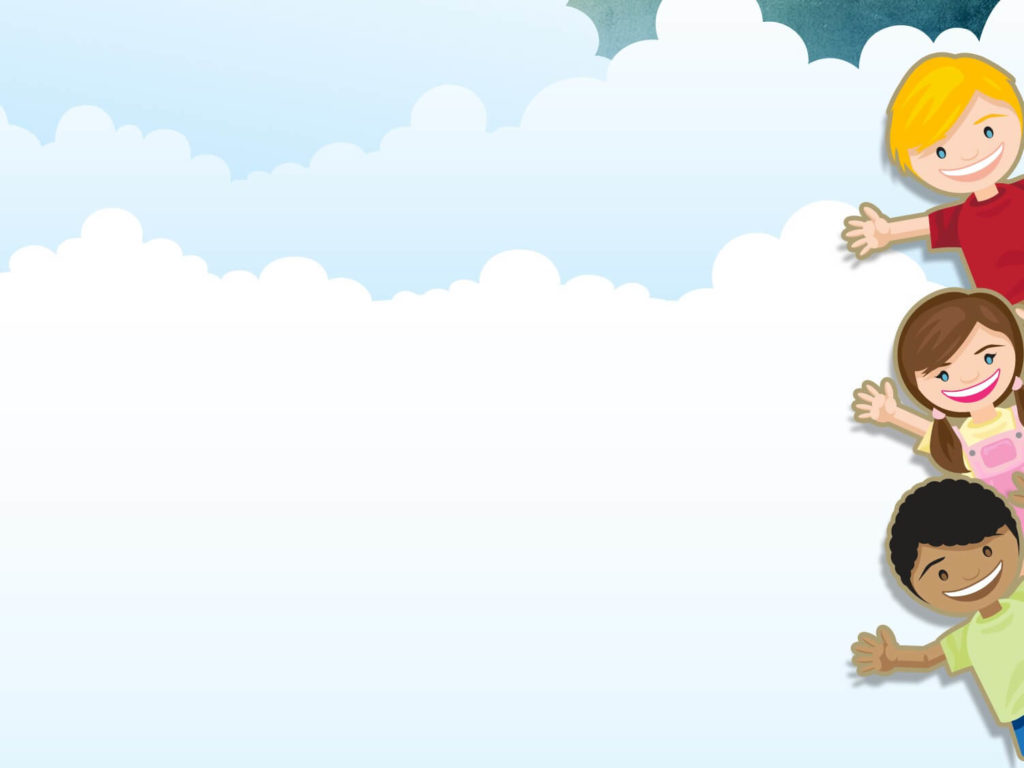 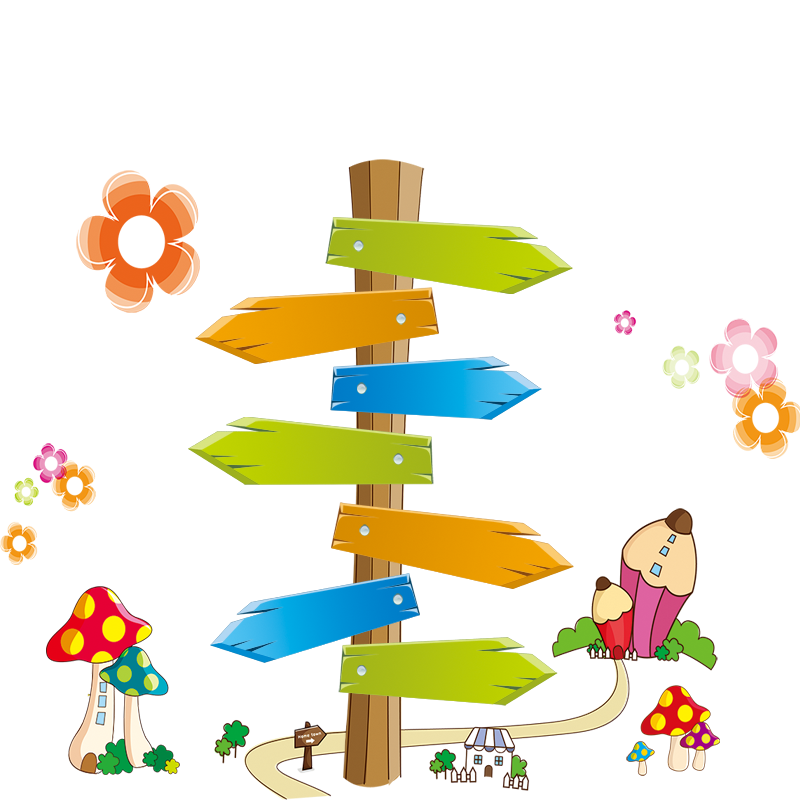 Chào mừng các con đến 
tiết học vần
Con luyện đọc lại các tiếng, từ sau.
phấn
vật
cân
khăn mặt
thợ lặn
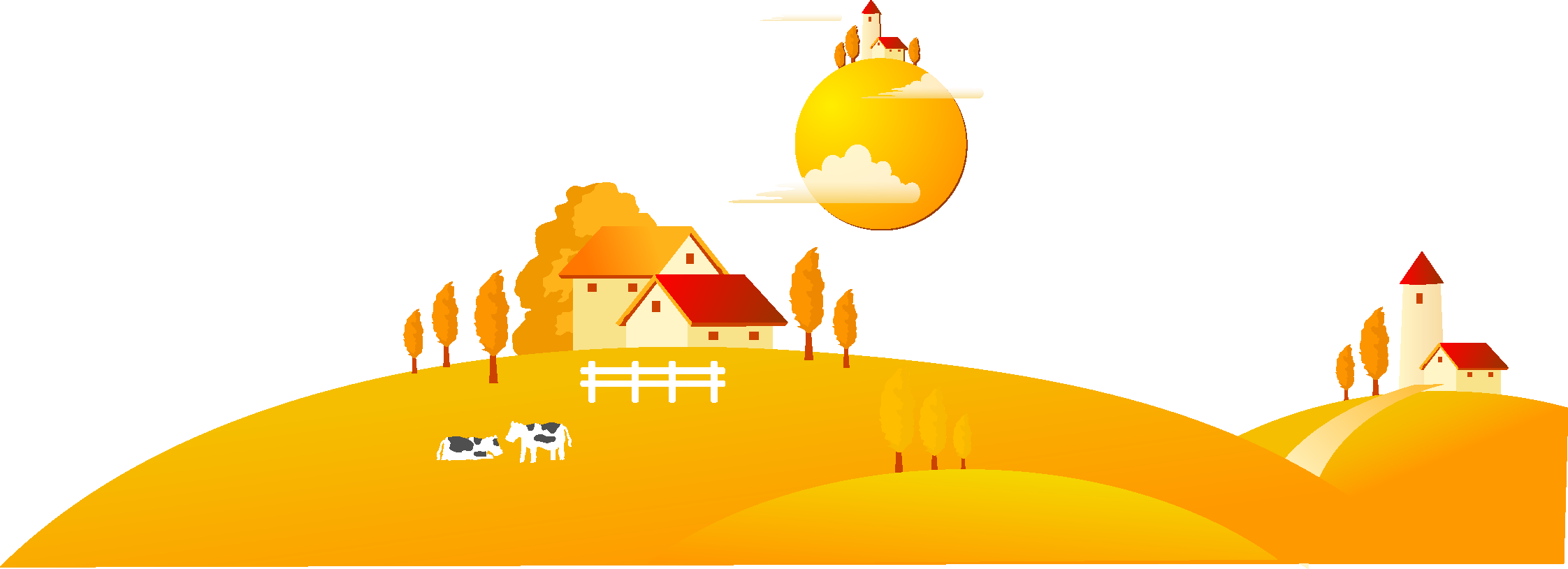 Con luyện đọc lại các tiếng, từ sau.
chăn
chim cắt
bắt cá
lật đật
sân
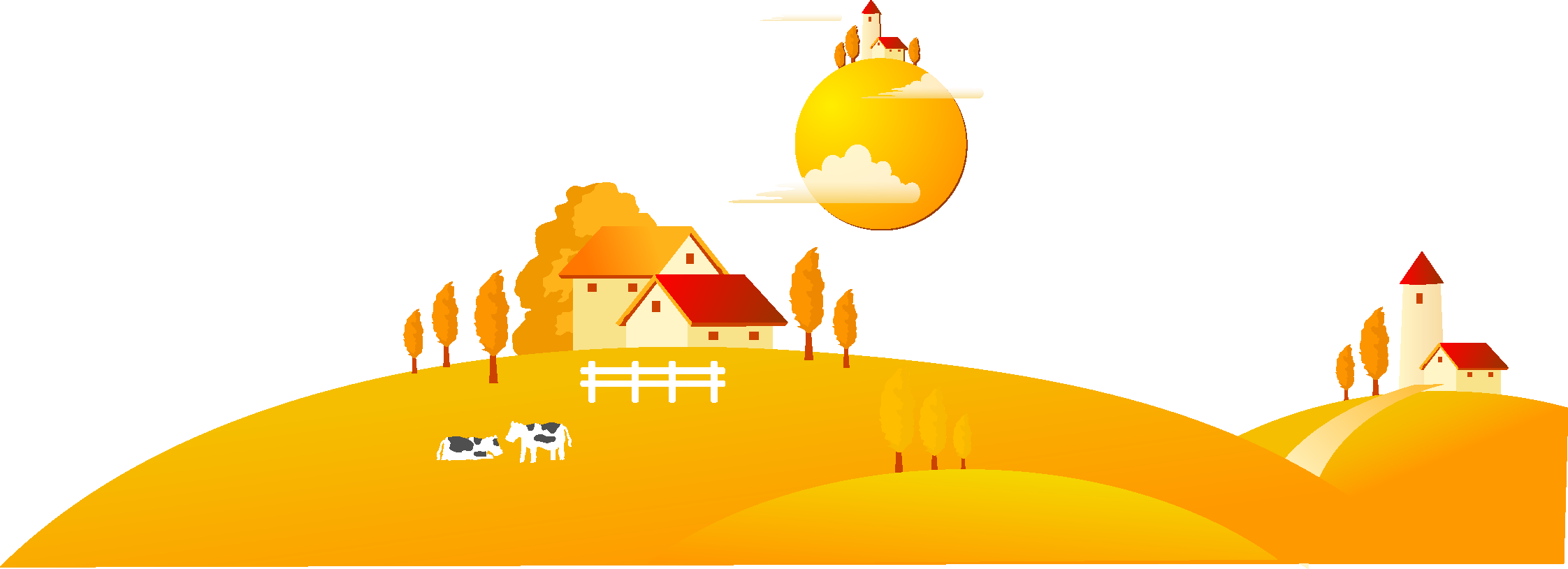 en - et
Bài 60:
en
et
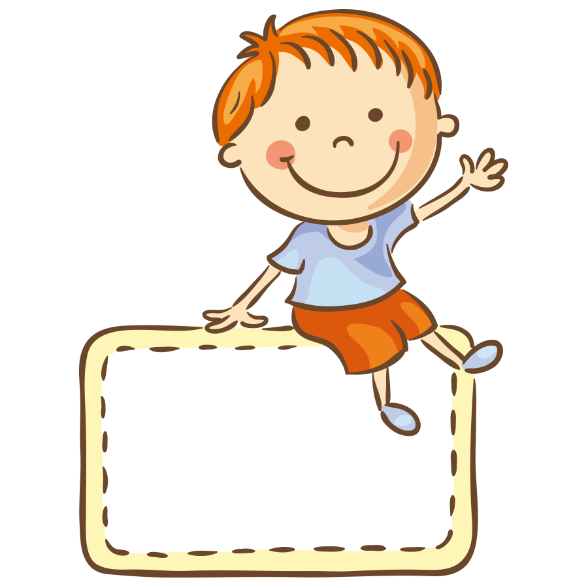 et
en
e
n
e
t
1. Làm quen
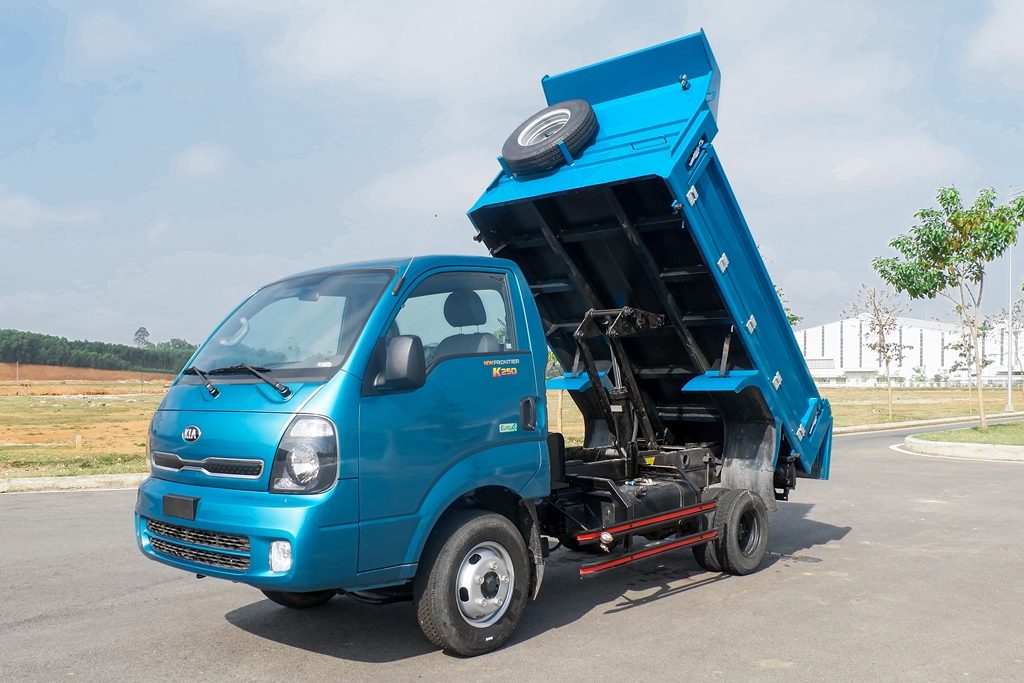 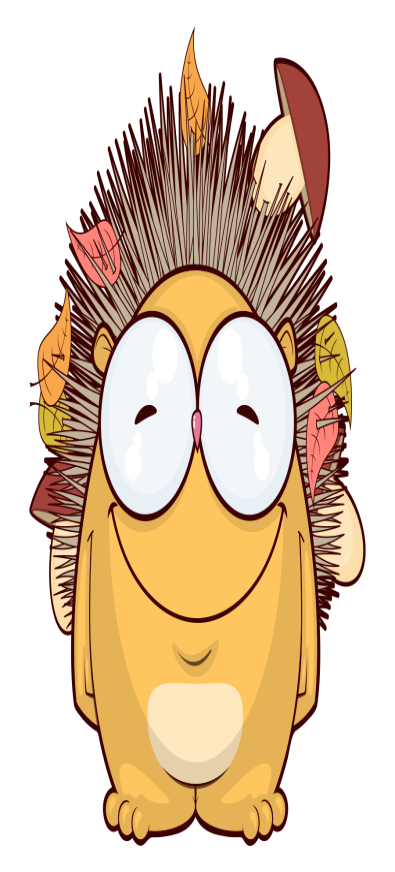 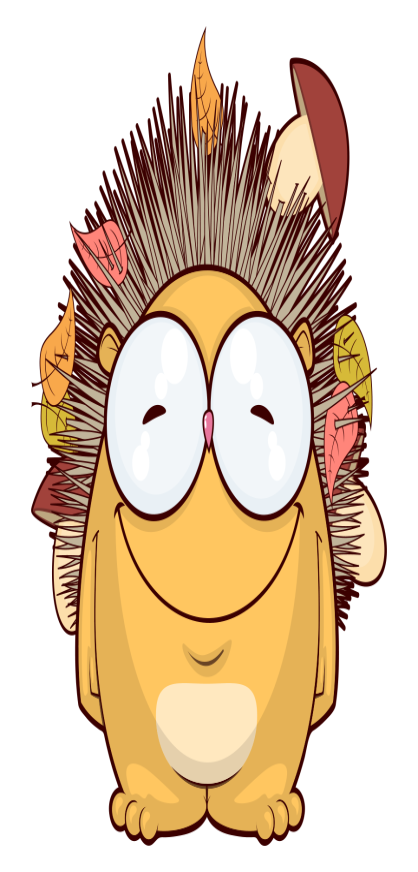 Xe ben
ben
b
en
1. Làm quen
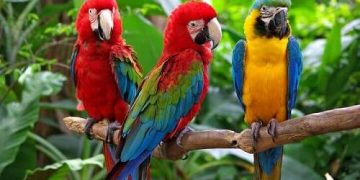 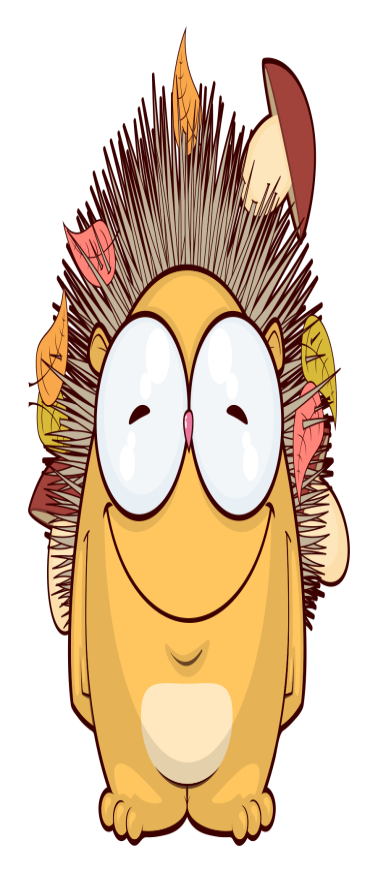 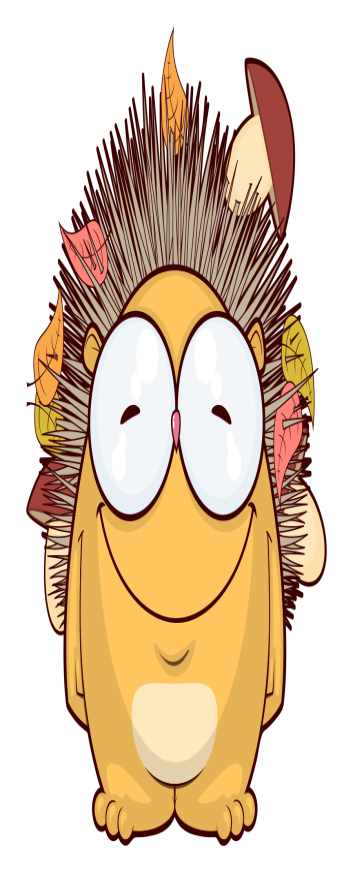 vẹt
v
ẹt
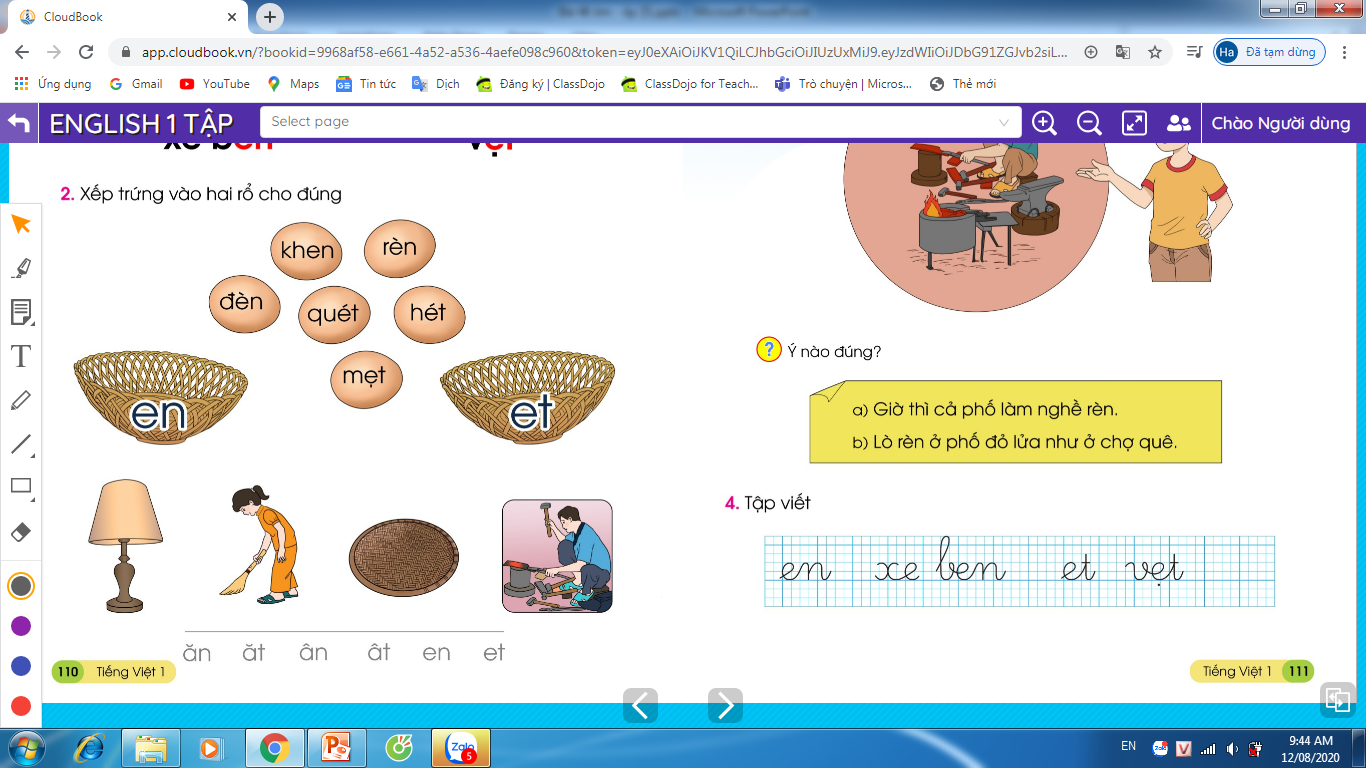 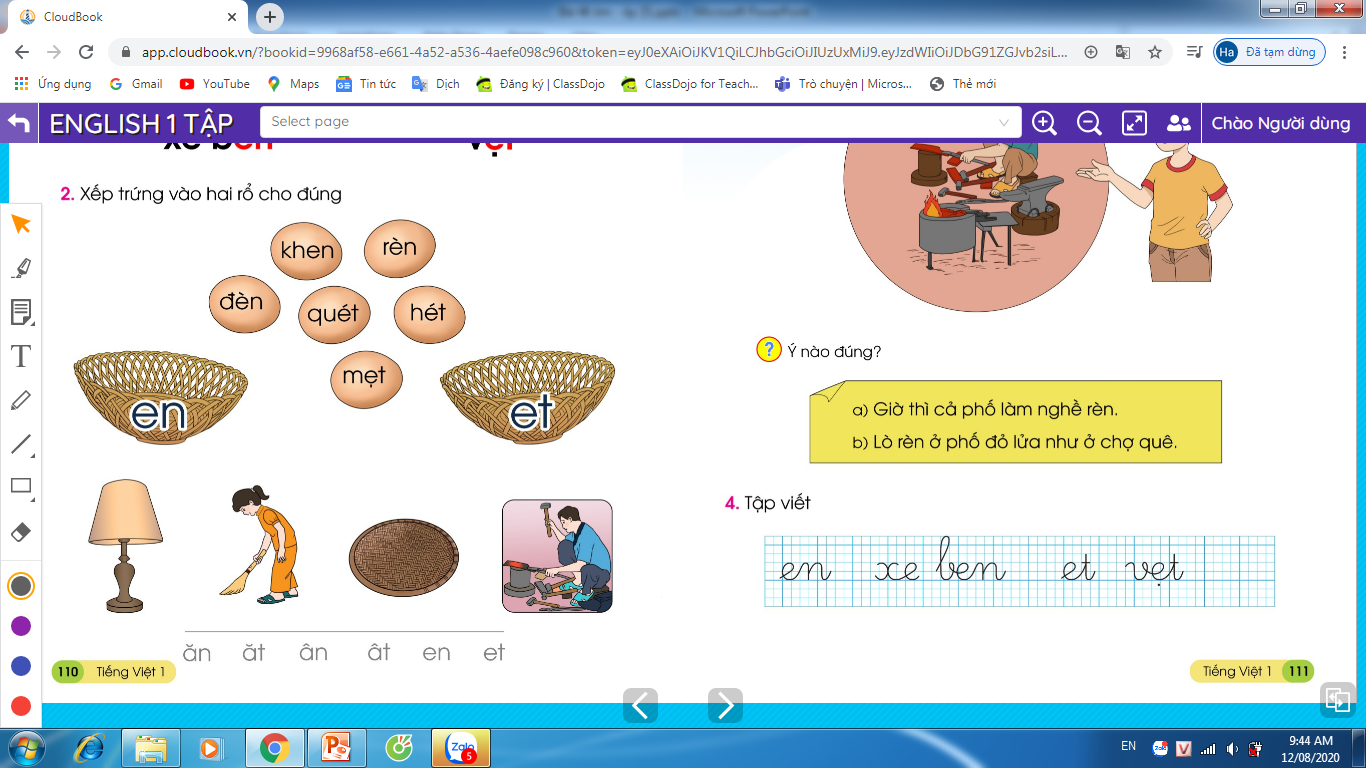 3. Tập đọc
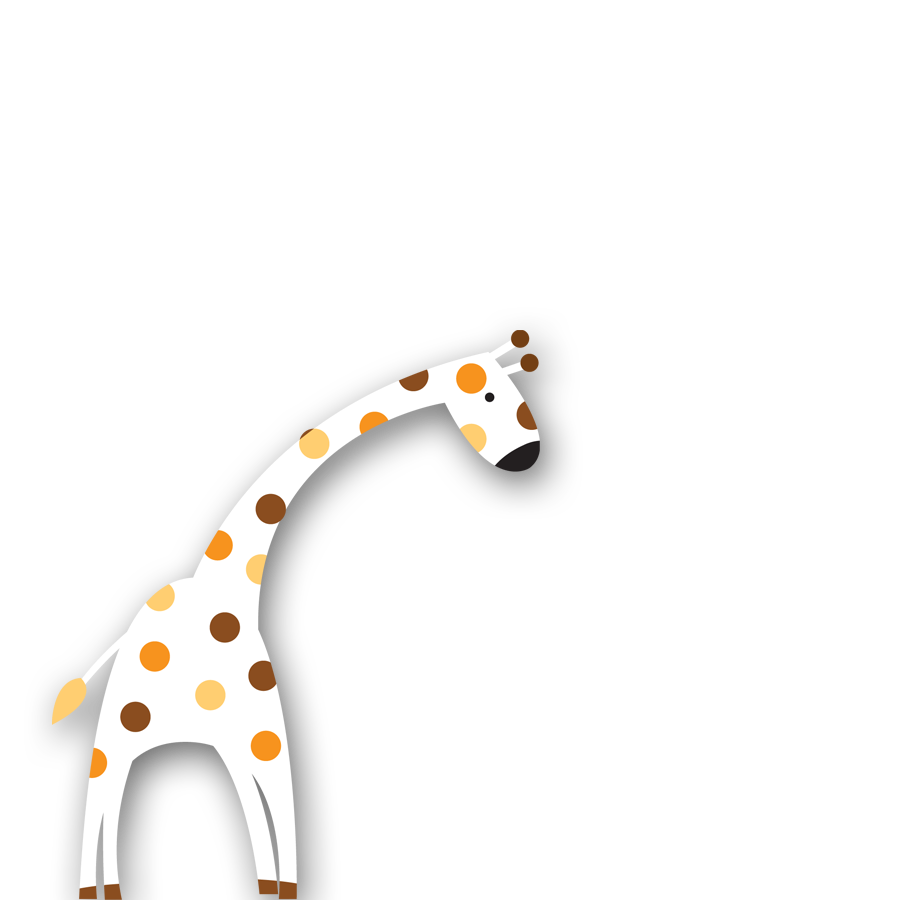 Phố Lò Rèn
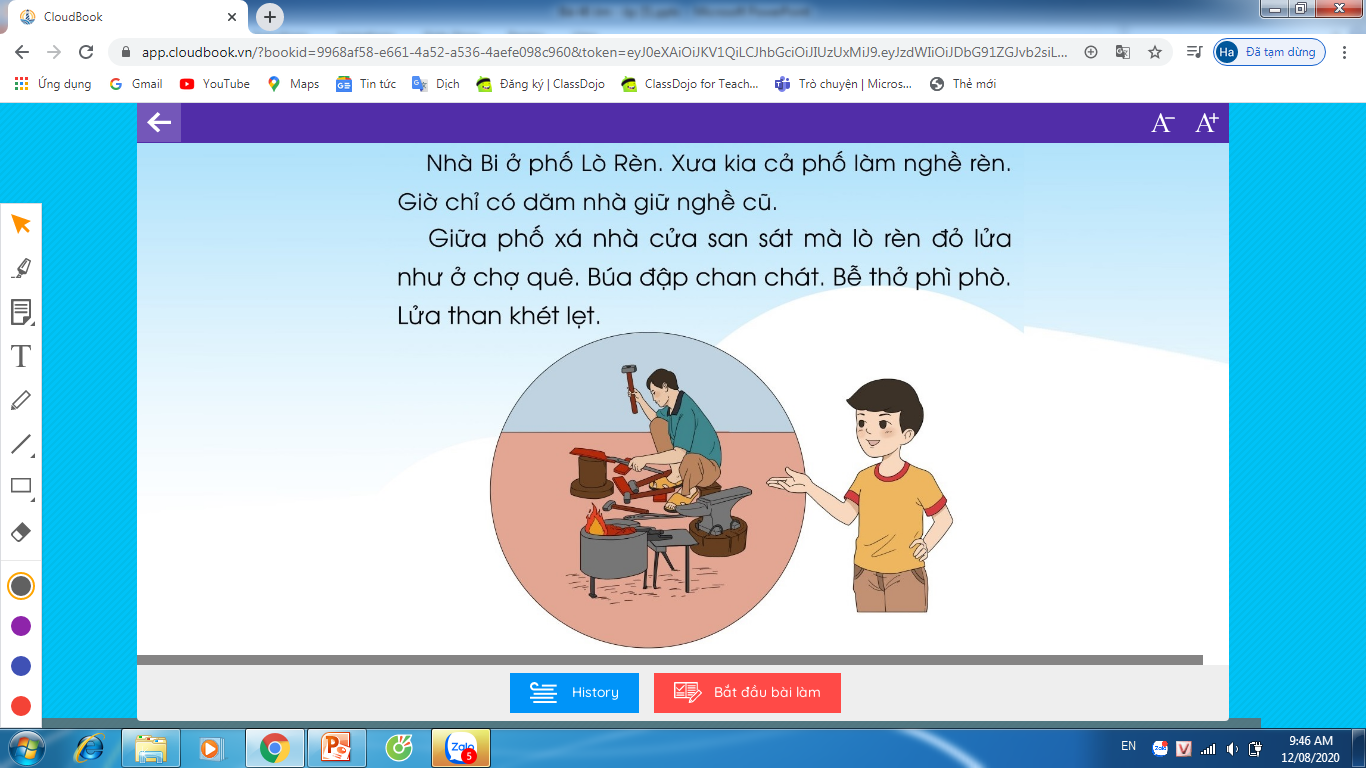 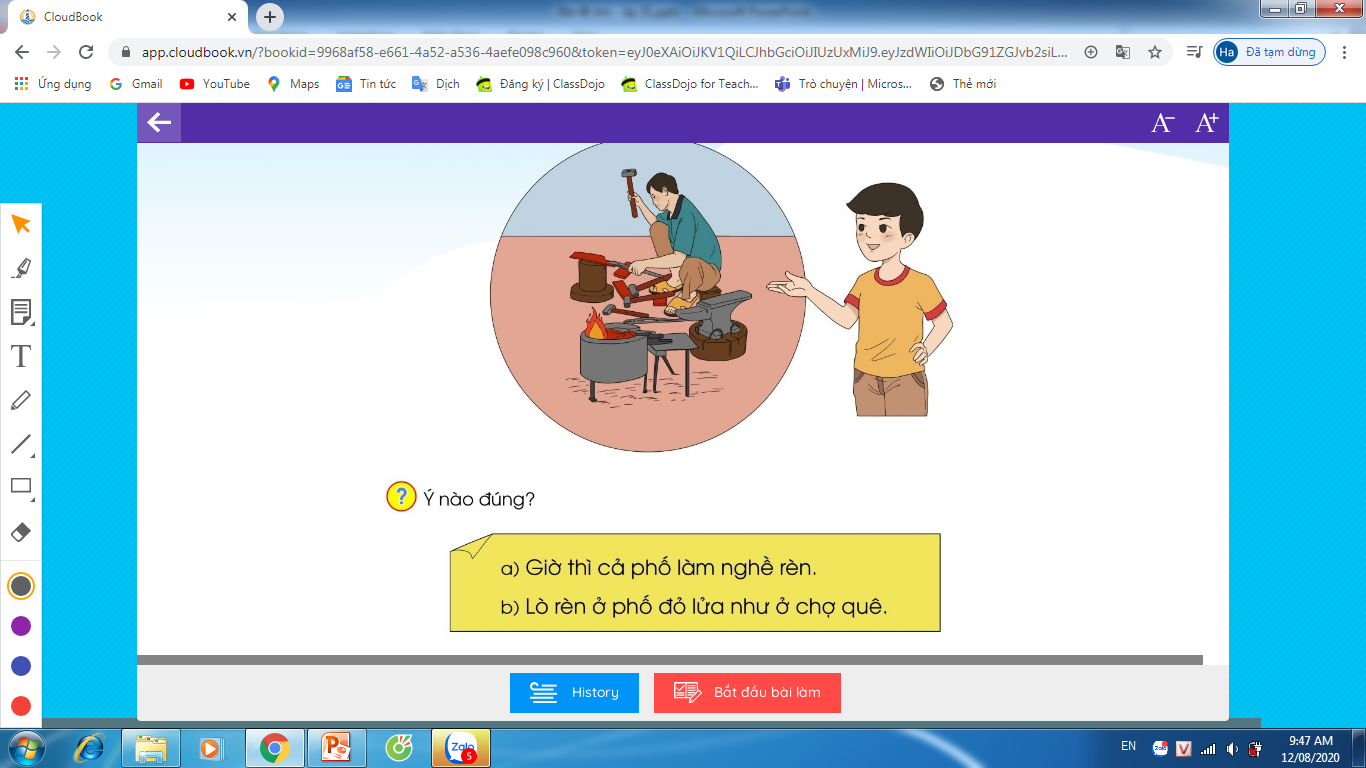 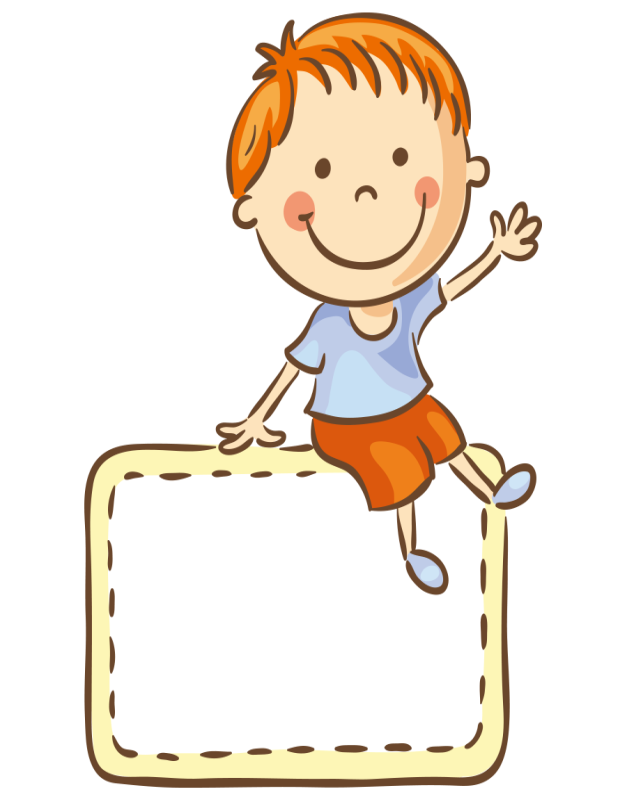 4. Tập viết
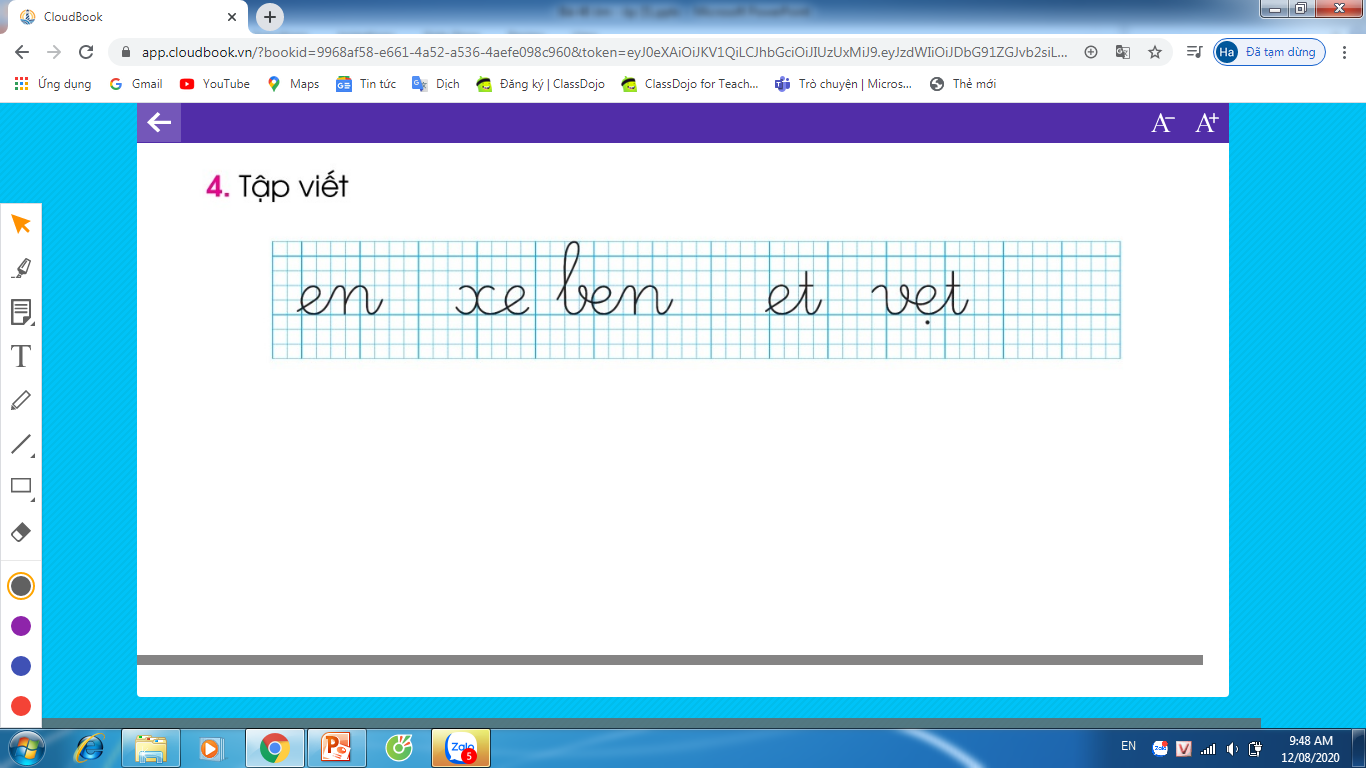 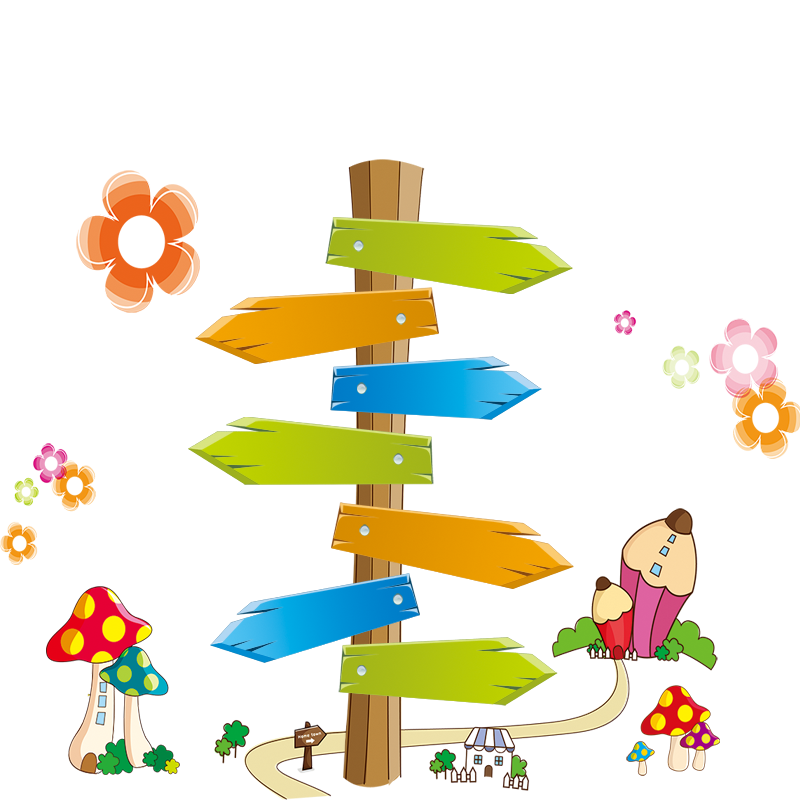 Tạm biệt và hẹn gặp lại các con tiết học sau
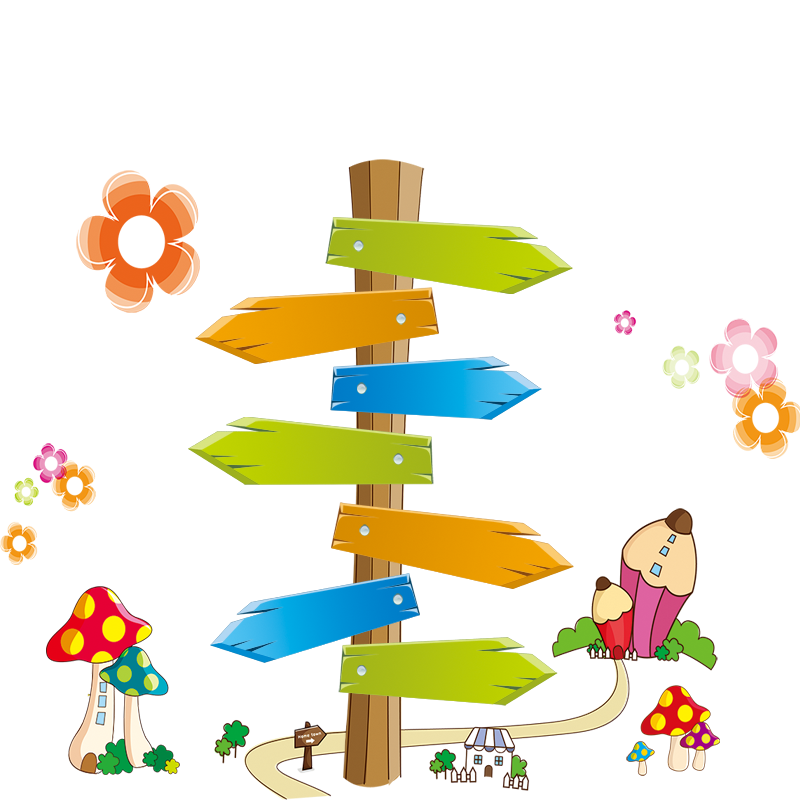 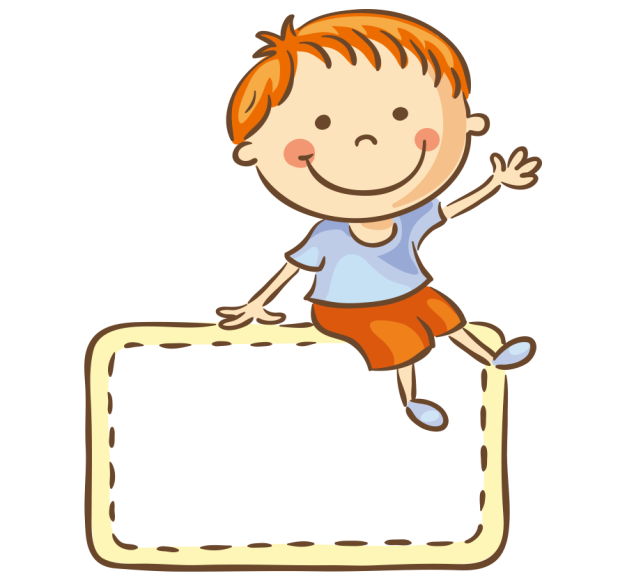